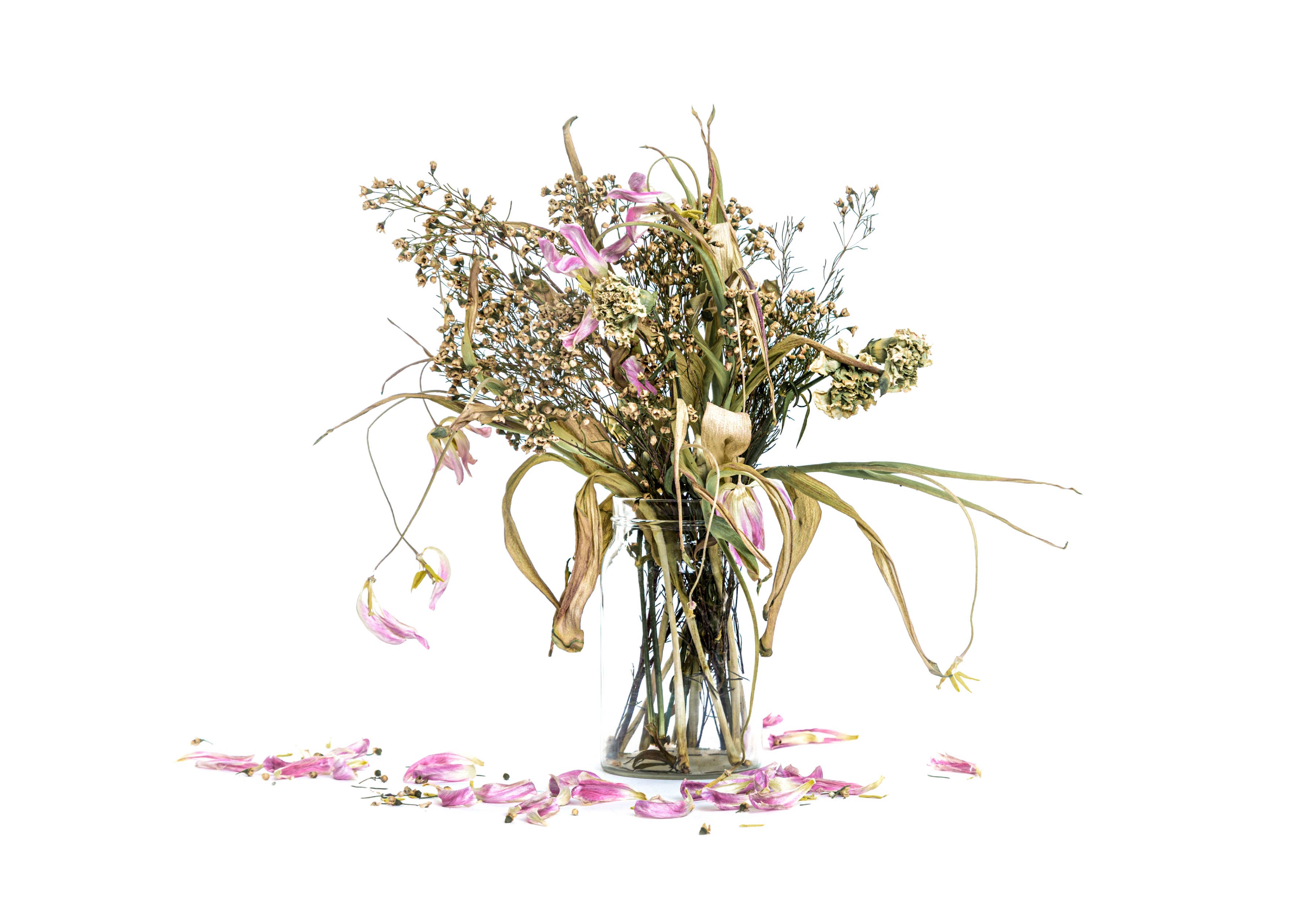 Ratkaisuja vaaditaan lopulta kunnilta ja kaupungeilta Kohtuuhintaisen asumisen ja talouskasvun ura karkaa
Tampereen seudun tonttipäivä 22.4.2024
Toimitusjohtaja Aleksi Randell
1
21.4.2024
© Rakennusteollisuus RT
Investointi rakennettuun ympäristöön = 
vaikuttavinta politiikkaa mitä kuntapäättäjä voi tehdä
70%
65%
12
kuntien investoinneista. Rakennukset ja infrastruktuuri ovat kuntien suurin varallisuuserä
työpaikoista kaupunkiseuduilla, jossa syntyy 80% talouskasvusta ja 70 % päästöistä
Jokainen rakentamiseen  investoitu euro tuottaa itsensä kaksinkertaisesti takaisin
2
21.4.2024
© Rakennusteollisuus RT
Rakentamisen heikkous pysyy talouskasvun suurimpana uhkana Rakentamisen romahdus oli käytännössä yksin vastuussa Suomen talouden taantumasta viime vuonna
Pandemia
Ukrainan 
sota
Finanssikriisi
Eurokriisi
IT-kupla
Tilastohistorian matalimmat tasot
3
21.4.2024
© Rakennusteollisuus RT
Lähde: Tilastokeskus, RT
Rakentaminen globaalin kustannuskriisin etulinjassaRakentaminen on rahamarkkinoiden, finanssipolitiikan ja sääntelyn armoilla
Rahoituksen sääntely 
Taloyhtiölainat
Fivan suositus, maksukyvyttö-myysriski
Tontit ja maankäyttö
Vuokrat- ja maksut, hinnoittelu, ARA-sääntely
Korot
0%4%
1/20 vs. 12/23
Rakennus-kustannukset
+18%
1/20 vs. 12/23
Rahoituksen saatavuus ja luotto-politiikka
Kiristynyt selvästi
Kuka maksaa?
+22%
12/2023
Uusien ja vanhojen asuntojen hintaindeksin pistelukujen erotus
Lainanhoitorasitteen yläraja,
taloyhtiölainojen enimmäisosuus rajoitus ja lyhennysvapaiden poisto
Maankäyttömaksut ja tonttivuokrat nousussa, tonttien hinnat nollakorkomaailmassa, ARAn säännöt eivät jousta
Kotitalouksien lisäksi myös yrityslainojen korko on noussut historiallisen nopeasti.
Kiinteistö- ja rakennusalan lainojen saanti ja ehdot kiristyneet, allokaatiot täynnä
Rakennuskustannusten pitkään jatkunut nousu on globaalien markkinoiden takana
Liikerakentamisen kannattavuusyhtälö on yllä kuvatuista syistä yhtä haasteellinen
4
21.4.2024
© Rakennusteollisuus RT
Lähde: Tilastokeskus, Suomen Pankki, RT
Suomen erityispiirteet näkyvät nopeasti asuntojen kysynnässäSuomalainen ei ota kiinteää lainaa eikä siedä suurta velkataakkaa eikä korkeaa hintatasoa asuntomarkkinoilla
Suomalaisten korot nousivat muita maita korkeammalle 
Asuntolainakannan koron muutos ja vaihtuvakorkoisten lainojen osuus (%)
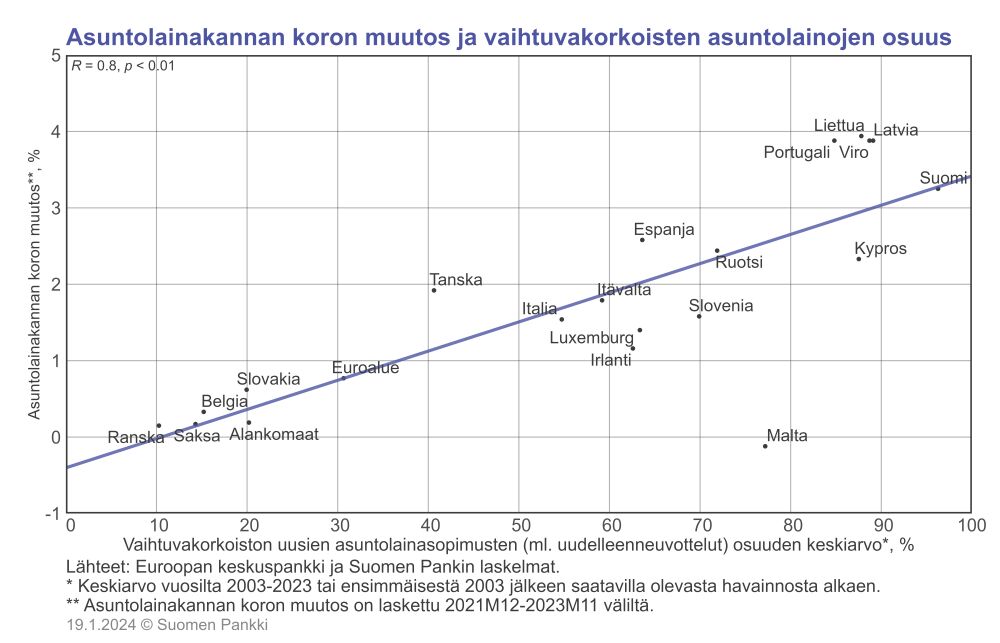 ¹Lyhennykulttuuri
¹ Lyhennyskulttuuri = laina-aika + lyhennysaste. Pohjoismaat eroavat selvästi toisistaan asuntolainojen lyhennyskulttuurissa. Lyhennysaste tyypillisesti vaikuttaa hintatasoon ja siten asunnon ostokykyyn- ja haluun.
5
21.4.2024
© Rakennusteollisuus RT
Lähde: Tilastokeskus, Suomen Pankki
[Speaker Notes: Lainojen lyhennyskulttuuri Suomessa on hyvin kurinalainen. Se tarkoittaa, että suomalaiset eivät siedä korkeaa hintatasoa: 
i) joko rakennetaan koko ajan runsaasti
ii) otetaan enemmän lainaa 
iii) Helpotetaan asuntolainaamisen ehtoja tms]
Rahoitus putosi rakentajien altaSopeutuminen uuteen rahoitustilanteeseen kesken - pääomat ovat pysyvästi matalammalla tasolla
6
21.4.2024
© Rakennusteollisuus RT
Lähde: Tilastokeskus, Suomen Pankki, KTI
Niukkuus on asuntorakentamisen suurin ongelmaMyytävää on suhdanteiseen nähden runsaasti vain hetken
Paljon myymättömiä = rakentajien ongelma
Vähän myymättömiä = yhteiskunnan ongelma
Lähde: Tilastokeskus, EK
7
21.4.2024
© Rakennusteollisuus RT
[Speaker Notes: Punainen on teidän ongelma, vihreä meidän]
Asuntorakentaminen ja -markkinat pyörivät velkarahallaTällä hetkellä arviolta 5 -10 prosenttia projekteista saa RS-lainaa
Vapaarahoitteisen varassa 
lainoitusaste 80 %
Asuntokaupan arvo 20 mrd. € lainoitusaste 90 %
Asuntovarallisuus 342 mrd. € lainoitusaste 46 %
Huippuvuoden aloitukset 48 000
Rivi-, pari- ja omakotitaloja 10 000

Kerrostaloja	38 000
Erilaista Araa	8 000	

Markkinaehtoiset aloitukset 30 000
Talo kerrallaan sijoittajilla 15 000
Perustajaurakointia 15 000
    Piensijoittajille 7 500
    Perheiden omaan käyttöön 7 500
Omaa 
pääomaa 10 %
Vuokra-asuminen ym. 31 %
342 miljardia euroa
Omistus-
asuminen 69 %
Lainaa 90 %
8
21.4.2024
© Rakennusteollisuus RT
Lähde: Tilastokeskus, Suomen Pankki, KVKL
Yhtälö juuri nyt mahdotonKuka pystyy ratkomaan? Rakentaja, kuluttaja, EKP, valtio, kaupunki?
9
21.4.2024
© Rakennusteollisuus RT
Lähde: Tilastokeskus, Suomen Pankki
Tarve asunnoille ei ole hävinnytKasvukeskuksiin pitää rakentaa uutta, muualla pitää vähintään korjata ja koko Suomi pitää yhdistää logistisesti
Kaupungistuminen jatkuu
”Asunnoista puolet väärissä paikoissa”
Vakuudet eivät riitä
Asuntomarkkinat polarisoituvat
600 000 asuntoa vuoteen 2040
90 prosenttia 9 kasvukeskukseen
259 taantuvaa kuntaa
1,2 miljoonaa asuntoa
2,2 miljoonaa asukasta
42 000
53 kasvavaa kuntaa
1,5 miljoonaa asuntoa
3,3 miljoonaa asukasta
14 000
20 000
30 000
12 000
74 000
18 000
58 000
300 000
10
21.4.2024
© Rakennusteollisuus RT
Lähde: Tilastokeskus, VTT
2022
yhteensä
41,5
MRD. €
Rakentamisen näkymä 2024-25: kriisi jatkuu – rakentaminen pysyy talouskasvun suurimpana uhkana
15,4
MRD. €
8,7
MRD. €
7,4
MRD. €
10,1
MRD. €
Asunnot

2022:  7,9 %   
  2023: -38,0 %
  2024: -22,0 %
 2025: 12,0 %

Pysyy kanveesissa
Aloitusten määrä laskee edelleen. Romahdus supistaa käynnissä olevaa tuotantoa voimakkaasti vielä kuluvanakin vuonna. Rahoituskriisi jatkuu.
Muu kuin asuinrakentaminen

 2022:   1,1 %
  2023:  -5,4 %
2024:  1,2 %
 2025:  -0,4 %

Heikkoa kasvua
Sopeutuminen muuttuneisiin rahoitusolosuhteisiin on kesken. Teollisuuden investointibuumi ei näy vielä ainakaan rakentamisen tilastoissa.
Korjausrakentaminen

2022:  3,1 %
2023: -4,0 %
2024: -1,0 %
2025:  1,0 %

Kasvu hukassa
Korjaamista rasittaa heikko taloustilanne ja energia avustusten loppuminen. Patoutunut kysyntä kääntää ensi 
vuoden loivaan kasvuun.
Maa- ja vesirakentaminen

2022: -1,4 %
2023: -5,0 %
2024: -2,0 %
2025:  2,0 %

Ensi vuonna kasvua
Kuluvana vuonna jäädään vielä pakkaselle. Liikenne ja asuminen nostavat ensi vuonna kasvuun. Kustannusten rauhoittuminen jatkuu.
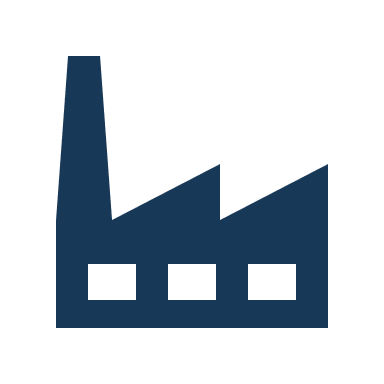 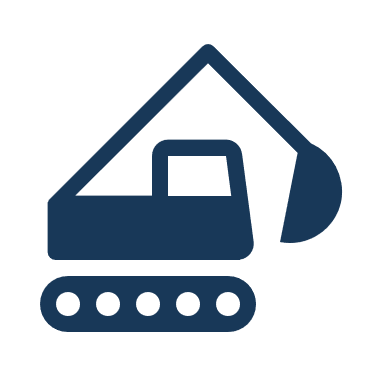 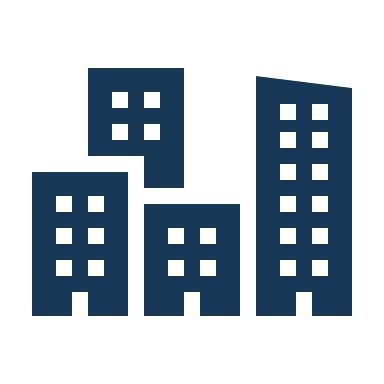 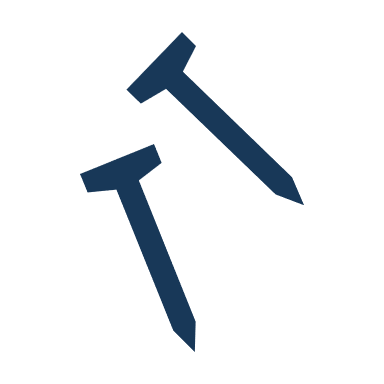 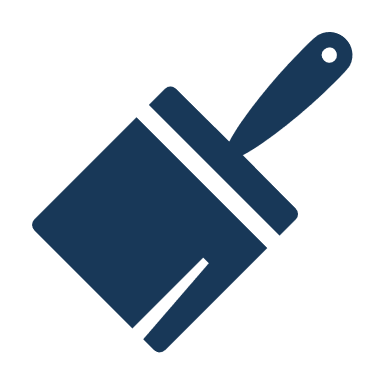 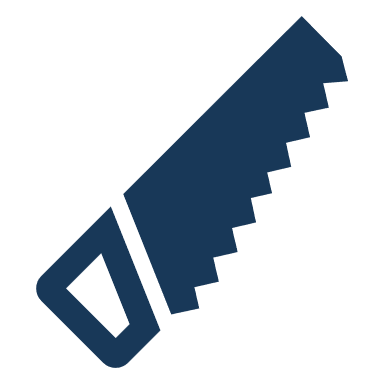 +
+
+
Ø -5,0 % vuosina 24-25
Ø 0,4 % vuosina 24-25
Ø 0,0 % vuosina 24-25
Ø 0,0 % vuosina 24-25
= RAKENTAMINEN YHTEENSÄ*: 2022e: +3,4 %   2023e: -11,0 %    2024e: -5 % 2025e: +3 %
11
21.4.2024
*kiinteähintainen arvonlisäys
Lähde: Tilastokeskus, RT ennuste maaliskuu 2024
Rakennusteollisuuden ehdotukset rakennusalan tukemiseksi 2024-2027
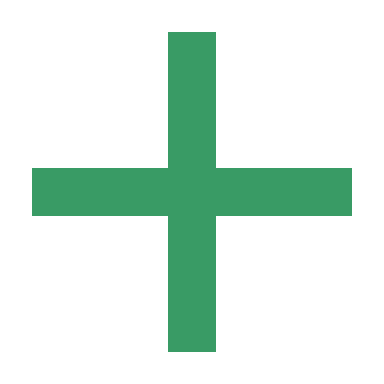 = Pääministeri Petteri Orpon hallituksen toimia
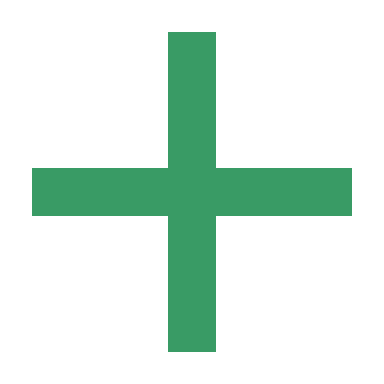 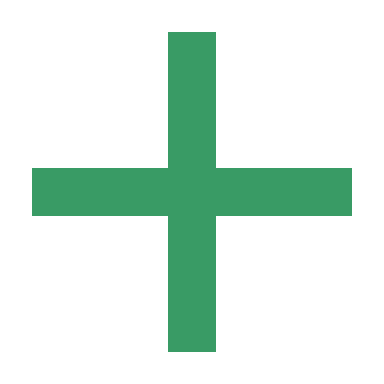 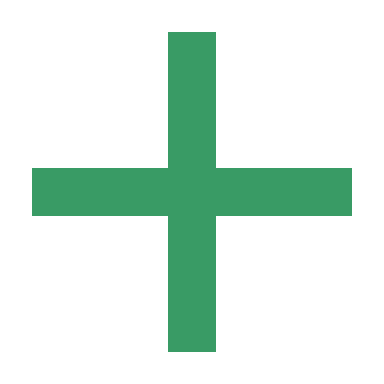 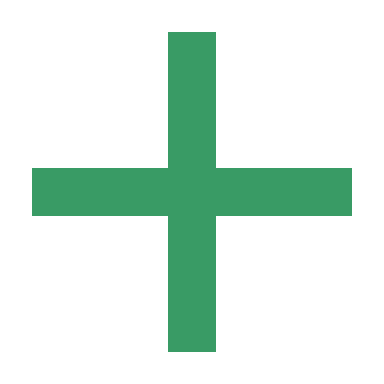 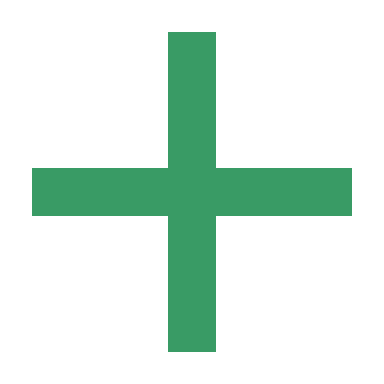 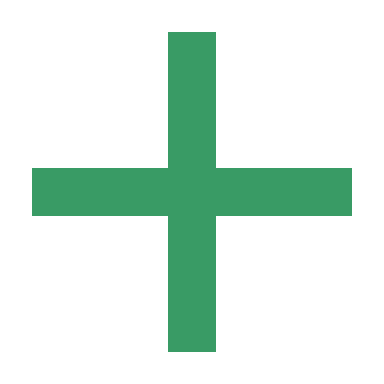 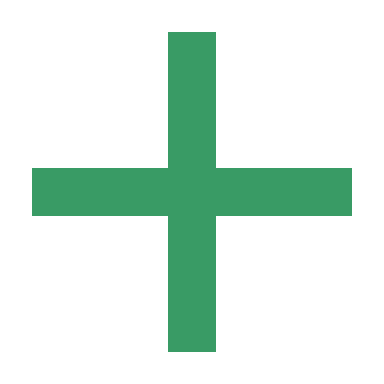 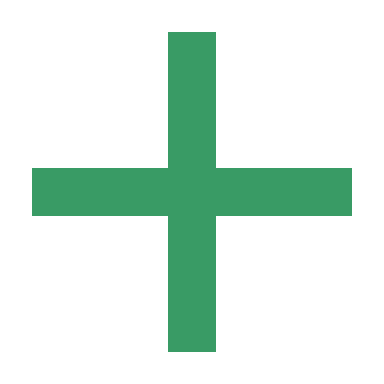 12
21.4.2024
© Rakennusteollisuus RT
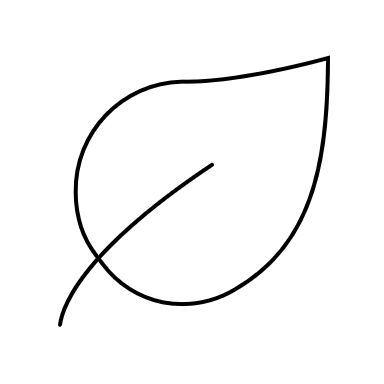 Kriittinen menestystekijä 

Kaupungit säilyttävät investointikykynsä ja ymmärtävät maankäytön ja rakentamisen merkityksen kasvulle ja ilmastonmuutokselle
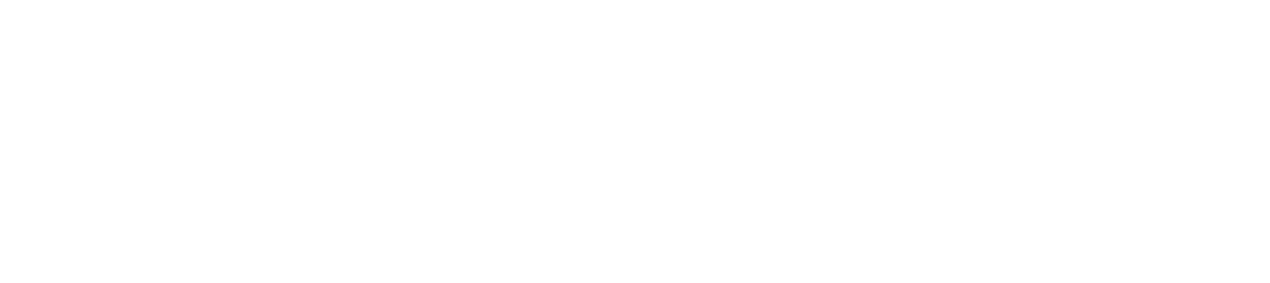 13
21.4.2024
© Rakennusteollisuus RT